Методическая разработка урока по теме"Угарный газ,  свойства, физиологическое  действие на организм».              9-й класс
Бостан Юлия Викторовна, 
учитель химии
Приложение№1 Лист контроля
Ф.И.О._____________________________________ класс
Цель урока:
Критерии оценивания
38– 34  баллов –   «5»
33 – 29баллов  -   «4»
28- 19  баллов –   « 3»
13 баллов  и менее – «2»
Тестирование. Приложение№ 2
Взаимопроверка. 
 Ответы: 
1. Б, 2 Г,  3. Б, 4Г, 5. А, 6 Г, 7. А, 8 Г, 9. Б, 10 Б.).
Кроссворд  «Разминка»
по повторению свойств углерода и его соединений.
Ключевым словом  является название оксида углерода (II).
Кроссворд  «Разминка»
1.Кислота, которая легко разлагается на оксид углерода (IV) и воду.   
2. Агрегатное состояние углекислого газа. 
3. Поглощение газообразных или растворенных веществ поверхностью твердого вещества.  
4. Явление, когда один и тот же химический элемент образует несколько простых веществ. 
5.Вещество, имеет линейное строение, обладает особым свойством – совместимостью с тканями человеческого организма. 
6.Сложные вещества, состоящие из двух химических элементов, металла и углерода. 
7.Химический элемент Периодической системы химических элементов Д.И. Менделеева под порядковым номером №14. 
8. Важнейшее  аллотропное  видоизменение углерода. 
10.Общее название солей угольной кислоты. 
11.Твердое, прозрачное, бесцветное аллотропное  видоизменение углерода.
Определите степень окисления в следующих веществах:
СО, СН4;  СО2;   СаСО3, Н2СО3 Na2CO3
Определите степень окисления в следующих веществах:
С+2О-2, 
 С-4Н4+                    С+4О2-2;   
  Са+2С+4О3-2,    
 Н2+С+4О3-2         
Na2+ С+4О3-2
Допишите уравнения реакций
С +О2 =                          СиО +  СО=
СО2 + С=                                 Н2СО3=
СО +О2=                              СаО +СО2 =
План.
История открытия угарного газаОксид углерода (II) был впервые получен французским химиком Жаком де Лассоном в 1776 при нагревании оксида цинка с углём, но первоначально его ошибочно приняли за водород, так как он сгорал синим пламенем.
История открытия угарного газа То, что в состав этого газа входит углерод и кислород, выяснил в 1800 английский химик Вильям  Крукшэнк.  Оксид углерода (II) вне атмосферы Земли впервые был обнаружен бельгийским  ученым М.   Мижотом   в 1949 году по наличию основной колебательно-вращательной полосы  в ИК спектре Солнца.
Получение
Промышленный способ
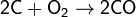 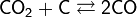 Лабораторный способ
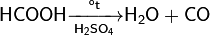 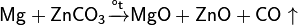 Строение молекулы.
Электронная формула 
угарного газа
Масштабная молекула угарного газа
Физические свойства угарного газа
Оксид углерода(II) (угарный газ, окись углерода, монооксид углерода) - бесцветный ядовитый газ без вкуса и запаха. Химическая формула - CO. Концентрация угарного газа в воздухе 12,5-74 % взрывоопасна.
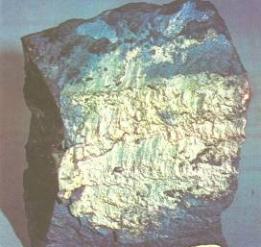 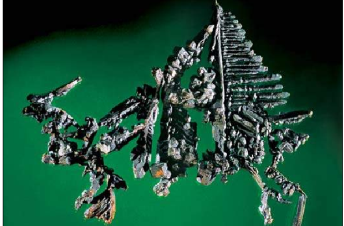 Пирометаллургия - получение металлов и сплавов под действием высоких температур.
Восстановление металлов угарным газом:

                   PbO + CО = CO2 + Pb
Физиологическое действие угарного газа на организм.
Угарный газ очень ядовит. Первыми признаками острого отравления СО являются головная боль и головокружение, в дальнейшем наступает потеря сознания. Основным противоядием при отравлении СО служит свежий воздух. Полезно также кратковременное вдыхание паров нашатырного спирта.
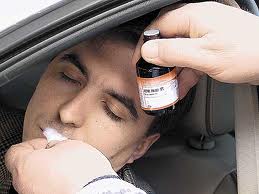 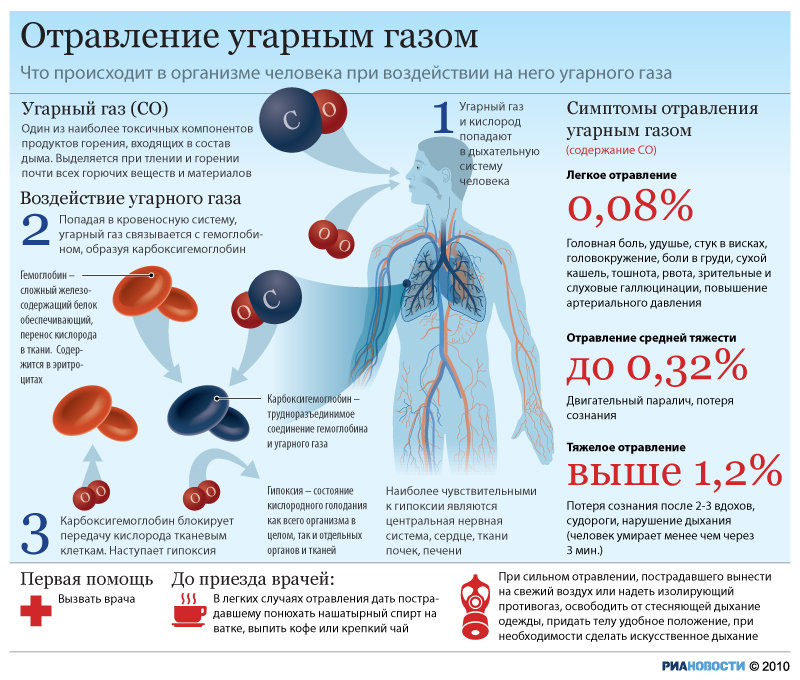 Приложение №6
Оксид углерода (II) в атмосфере Земли
Физиологическое действие угарного газа на организм.
сегодня я узнал…было интересно…было трудно…я выполнял задания…я понял, что…теперь я могу…я почувствовал, что…я приобрел…я научился…у меня получилось …я смог…я попробую…мне захотелось…